リスク - 機会マトリクス テンプレート
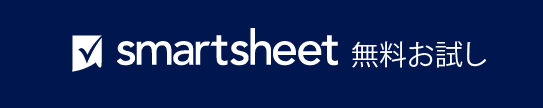 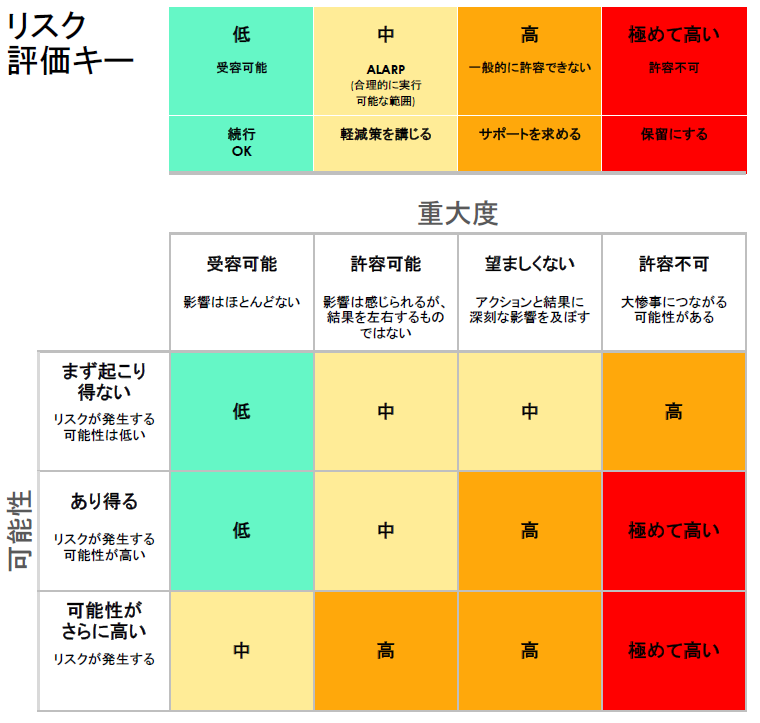 リスク - 機会マトリクス
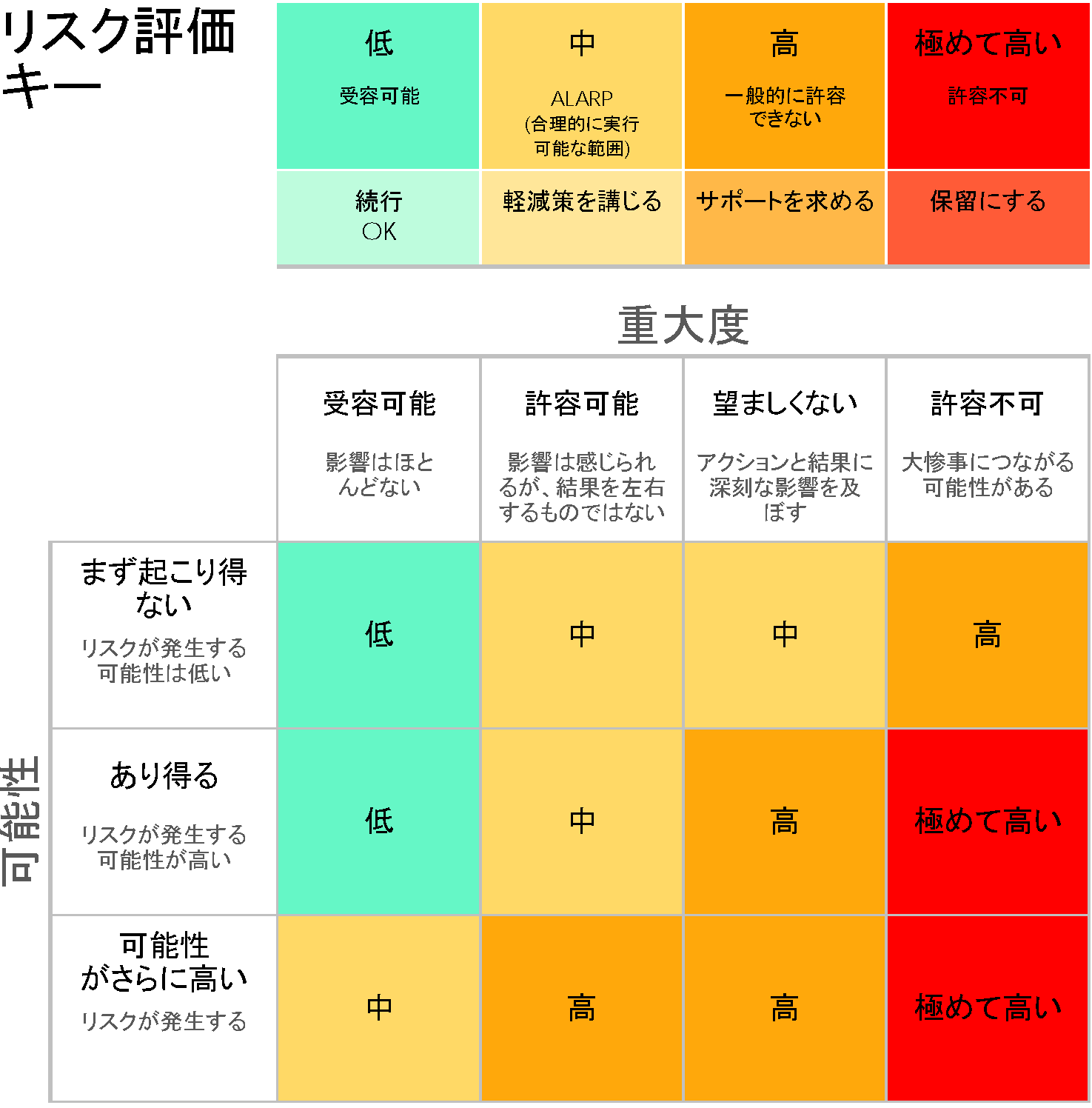